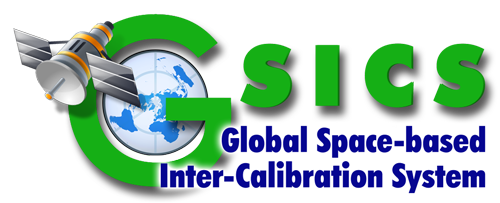 GRWG Report and Briefing
Xiuqing (Scott) Hu
GRWG Chair
Overview
Membership and Chairing

GRWG Activities Summary 2017/2018

GRWG Work Plan 2018/2019
New GRWG Chairing
Current nomination to GRWG (36 members):
5 CMA, 2 CNES, 4 EUMETSAT,  1 IMD, 1 ISRO, 3 JAXA, 3 JMA,   3 KMA, 4 NASA, 6 NOAA, 1 ROSHYDROMET, 2 USGS and 1 WMO, No NIST?
New members: ESA, SITP
EP-19 decided to invite the European Space Agency to become a full member of the GSICS Executive Panel. GSICS also considers inviting the Shanghai Institute of Technical Physics, Chinese Academy of Sciences (SITP/CAS) to join GSICS.
GRWG Chairing
New current GRWG Chair and vice chairs were approved by GSICS-EP-19(June 2018) , Now it is the first year of  their 3 years of leading and chairing (GSICS ToR ref: GSICS-RD004-v2.0)
The GRWG chair is assisted by two vice-chairs, one being the former chair, and the other being the expected future chair.
The GRWG chair is designated for three years (renewable) with a primary role as defined in its ToR.

GRWG Chairing : three years 
Chair : Scott Hu(CMA), 2018. 6 (approved by EP-19) ~ 2021
Vice-Chair : Dohyeong Kim (KMA), Fangfang Yu (NOAA)

Special thanks to  GDWG chair Masaya and all sub-group chairs 
GDWG chair’s great job for this meeting agenda arrangement and so much coordination.
Sub-group chairs for the agenda arrangement and discussion, webmeeting topics design.
Overview
Membership and Chairing

GRWG Activities Summary 2018/2019
Actions and web meeting
Summary of activities

GRWG Work Plan 2019/2020
2018 GRWG/GDWG Annual Meeting, Shanghai
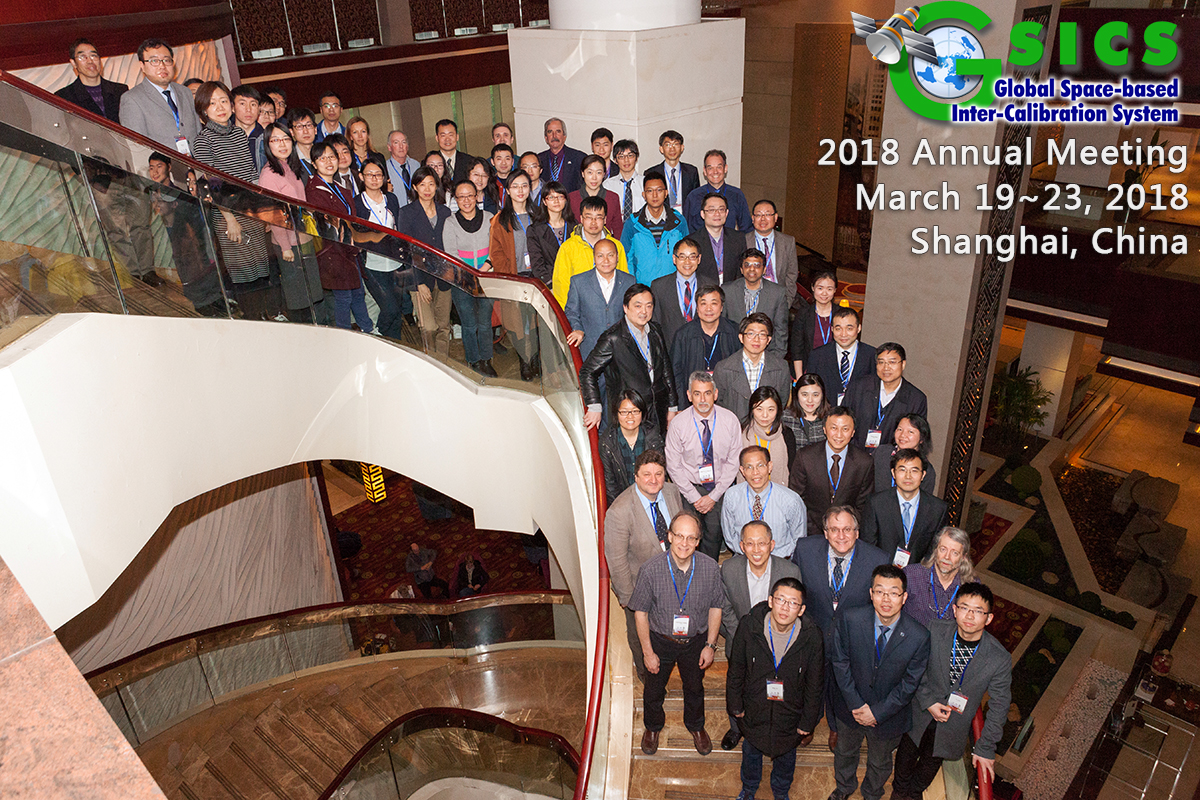 Monday: Mini Conference + Agency Reports(Plenary)
Tuesday: Sub-Group Briefing Report 
Wednesday: GRWG : IR Sub-Group+ MW Sub-Group, UV Sub-Group, GDWG 
Thursday: GRWG : VIS/NIR Sub-Group, GDWG
Friday: Briefing+Wrap-up(Plenary)
It is the first time in GSICS history that the participants had more than 60 persons. The great achievements were obtained in this annual meeting
Annual meeting summary
10 Sessions and 121 Items were discussed
2018/2019 Actions
106 Actions generated
GRWG: 16 action
IR subgroup :  17 actions
VISNIR subgroup :  6 actions
MW subgroup :  13 actions
UV subgroup :  3 action
GCC:   11 actions
GDWG: 22 actions
Actions on GRWG from 2018 annual meeting
Actions on GRWG from 2018 annual meeting
Actions/Recom.s from CGMS46
WGII/5 A46.16: CGMS members to provide points of contacts for space weather instrument inter- calibration. (Ref. CGMS-46-GSICS-WP-01)

WGII/5 R46.01: European Space Agency to consider becoming a full member of the GSICS Executive Panel.
Space Weather  Task Team (SWTT)
The Space Weather  Task Team (SWTT)  also discussed its work on inter-calibration of energetic particles using GSCIS as a methodology. SWTT discussed their current work and collaboration with GSICS and the desire to continue. SWTT noted the need for members to identify POCs on Space Weather that could assist in the inter-calibration process. SWTT also noted that activities will continue over the next year.

The recent progress on applying GSICS approaches to intercalibration of space weather instruments on-board geostationary satellites was demonstrated with Himawari-8/SEDA and GOES-15 particle detectors, as also noted in the presentation by GSICS.
Actions from GSICS-EP-19
Actions from GSICS-EP-19
GRWG/Subgroup Web-meeting in 2018/2019
Overview
Membership and Chairing

GRWG Activities Summary 2018/2019

GRWG Work Plan 2019/2020
Topics in the plenary
Special session on re-calibration/re-processing - Chair: Tim Hewison
Several projects and agencies involved in the re-calibration/reprocessing task
EUMETSAT, UK, JMA,CMA, NOAA, ESA, ECWMF
SCOPE-CM, ISCCP, FIDUCEO, CM SAF, CCI, Chinese ????
 Lots of instruments involved in re-calibration/reprocessing
GEO-Ring, HIRS, VIIRS, FY-1/3 VIRR/MERSI, FY-2/VISSR, FY-3/MWRI
New Challenging Topics--
Special Session on "Strategy for incorporating inter-calibration of SWIR spectrometers"
OCO-2/3
GOSAT-1/2
Chinese TanSat
FY-3/GAS
Full day MW Sub-Group session
Parallel Session 3  Wed- GRWG: MW Sub-Group
MW Sub-Group Progress

MWI Constellation Gap

MW Sub-Group - WIGOS 2040
New Progress of IR Sub-group
New method Implementation of spectral Gap filling
GSICS Web Meeting on Spectral Gap Filling in IR Sub-Group June 5, 2018
NOAA
NASA
CMA
Forthcoming Workshops
An SI-Traceable Space-based Climate Observing System Workshop(CEOS, WMO-GSICS), NPL, UK, Sep 9-11, 2019
3rd Lunar Calibration Workshop (GSICS/IVOS): Where and when is  TBD
CEOS/GSICS optical space sensor pre-flight calibration and characterisation workshop is postponed to 2020
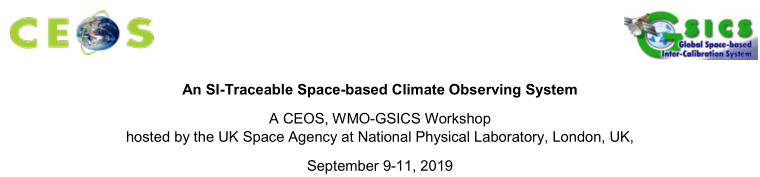 Thank you